TEFAP Key Statistics as of 07.10.2023
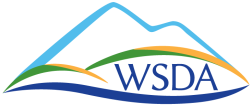 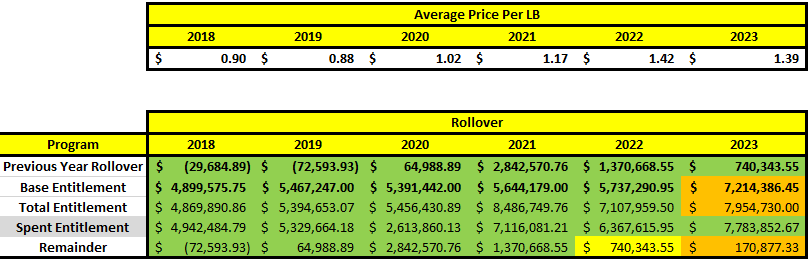 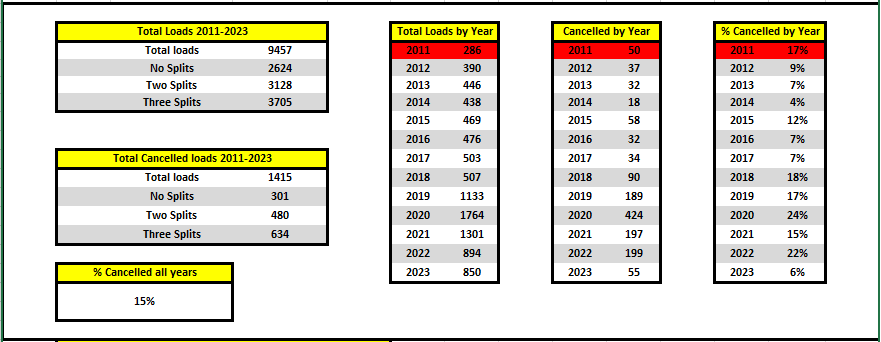 TEFAP Key Statistics as of 07.10.2023
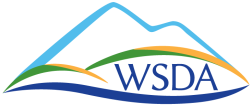 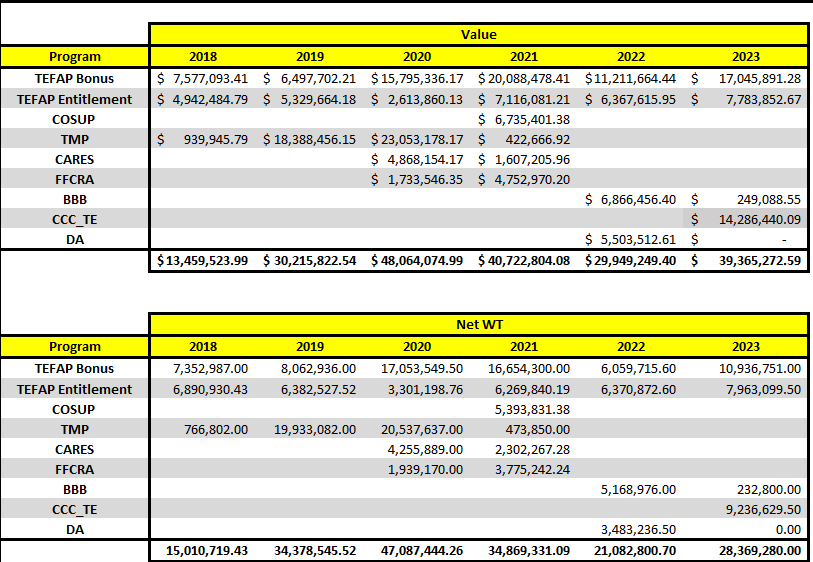 TEFAP Jan, Feb & Mar 23
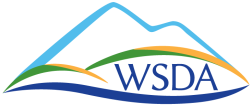 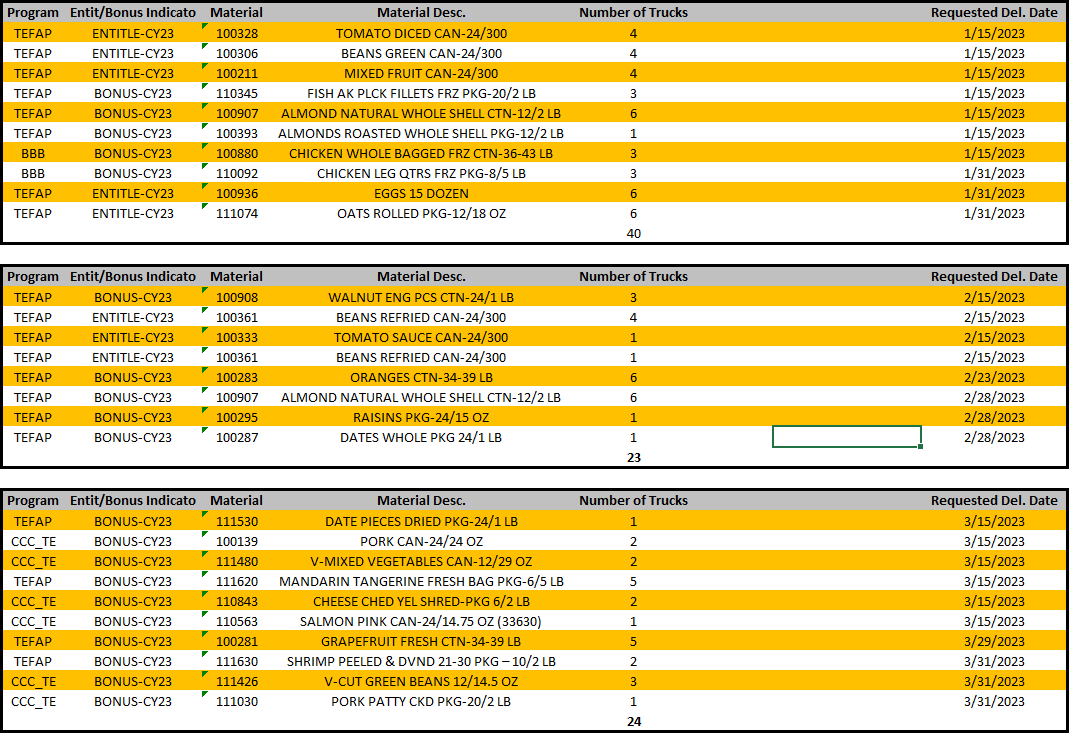 TEFAP April 23
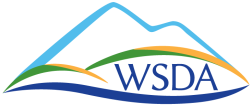 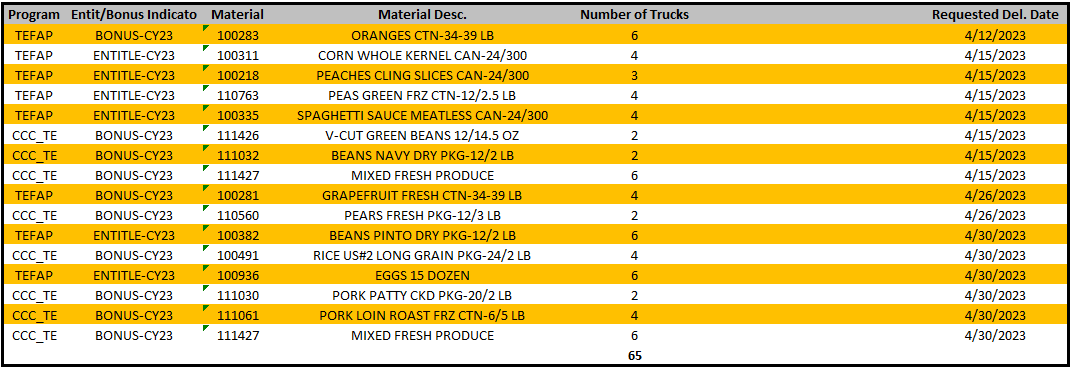 TEFAP May 23
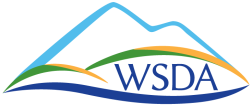 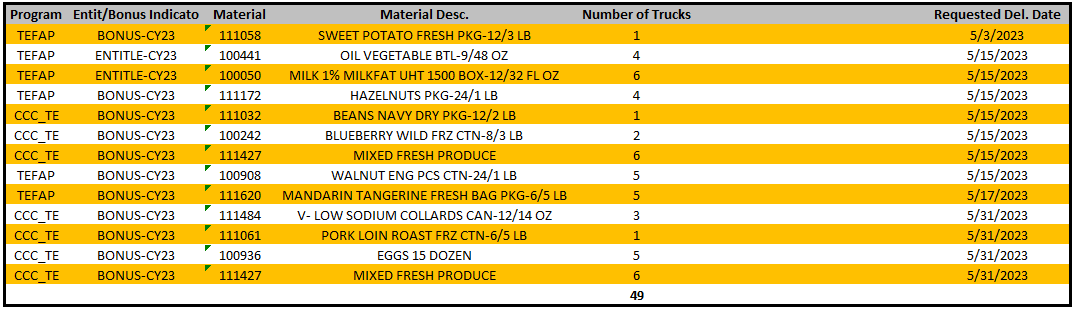 TEFAP June 23
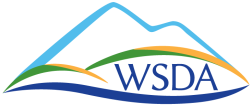 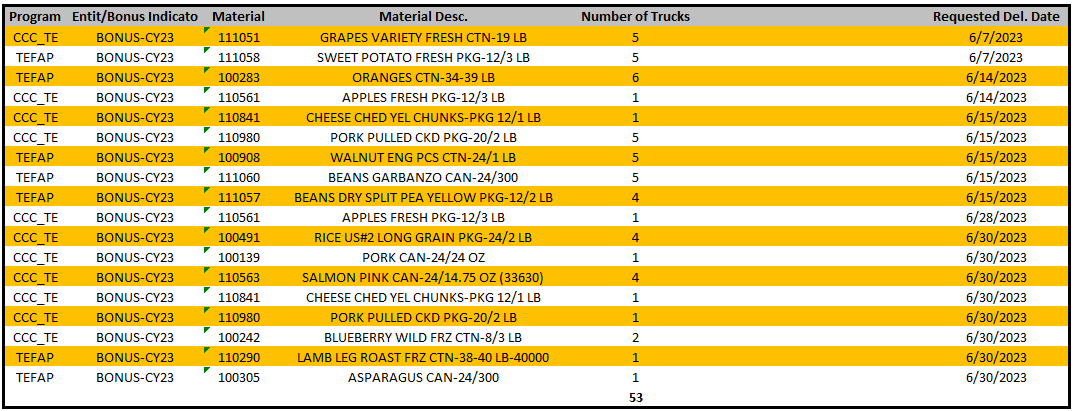 TEFAP July 23
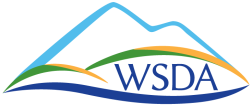 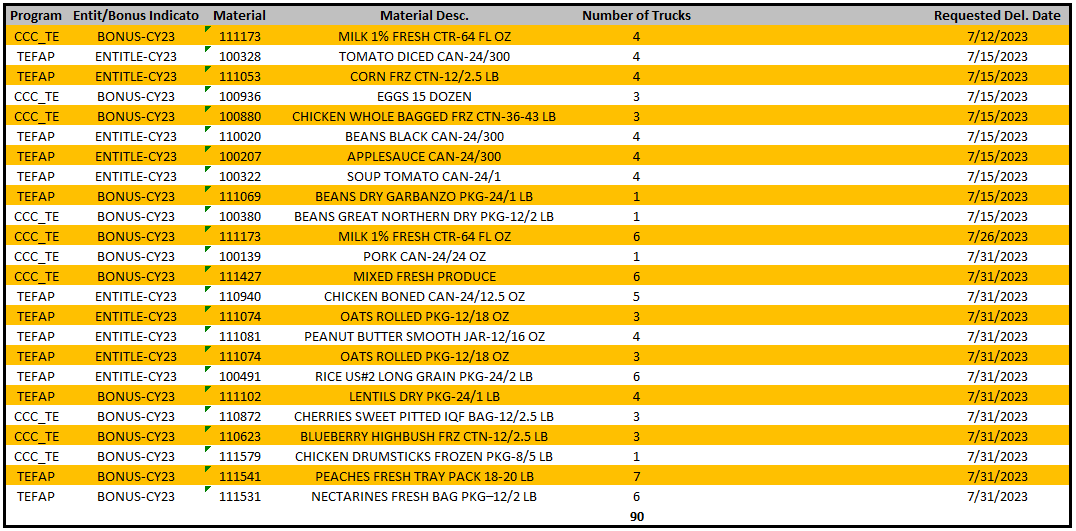 TEFAP August 23
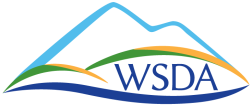 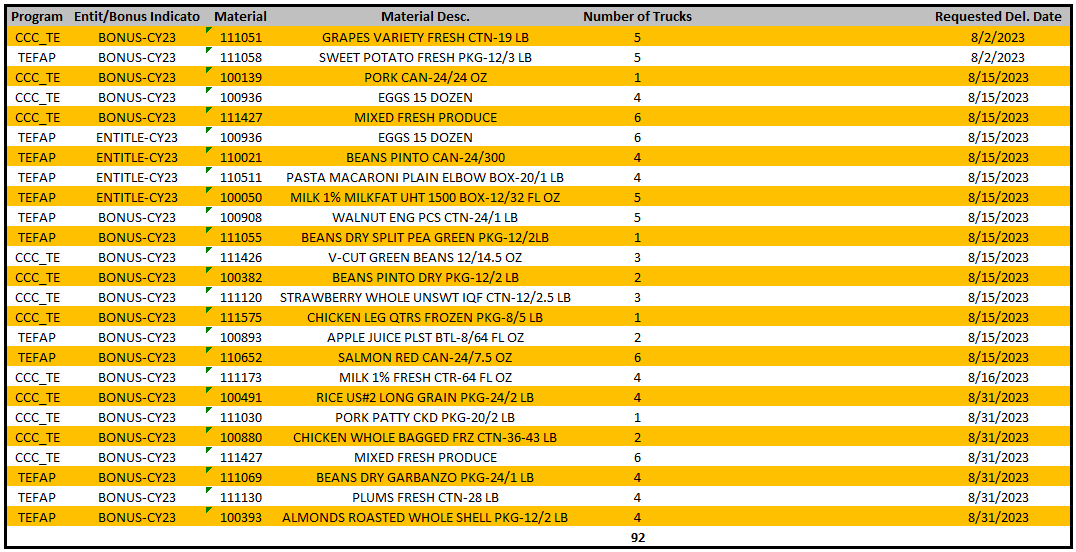 TEFAP September 23
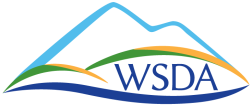 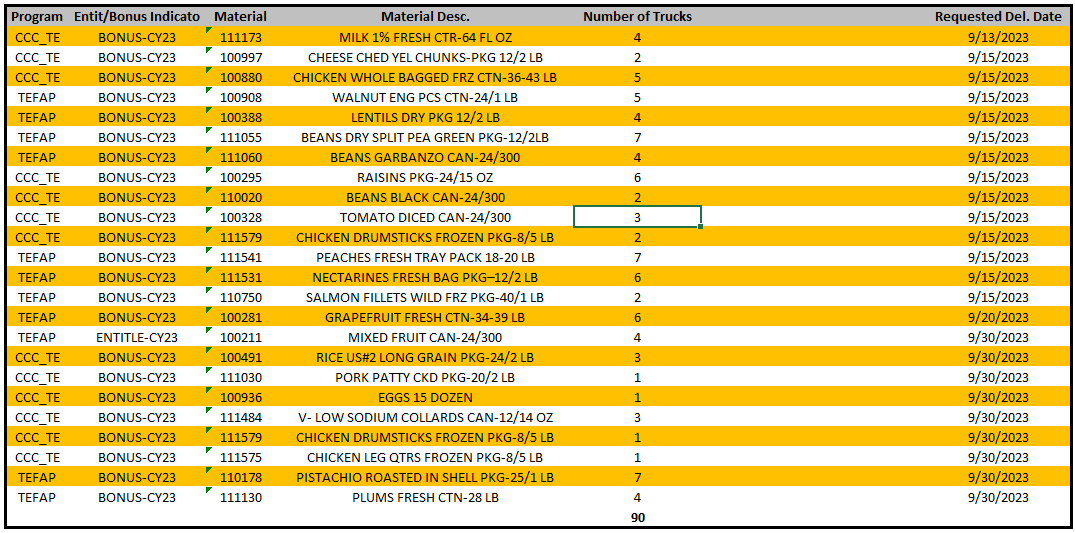 TEFAP October 23
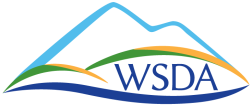 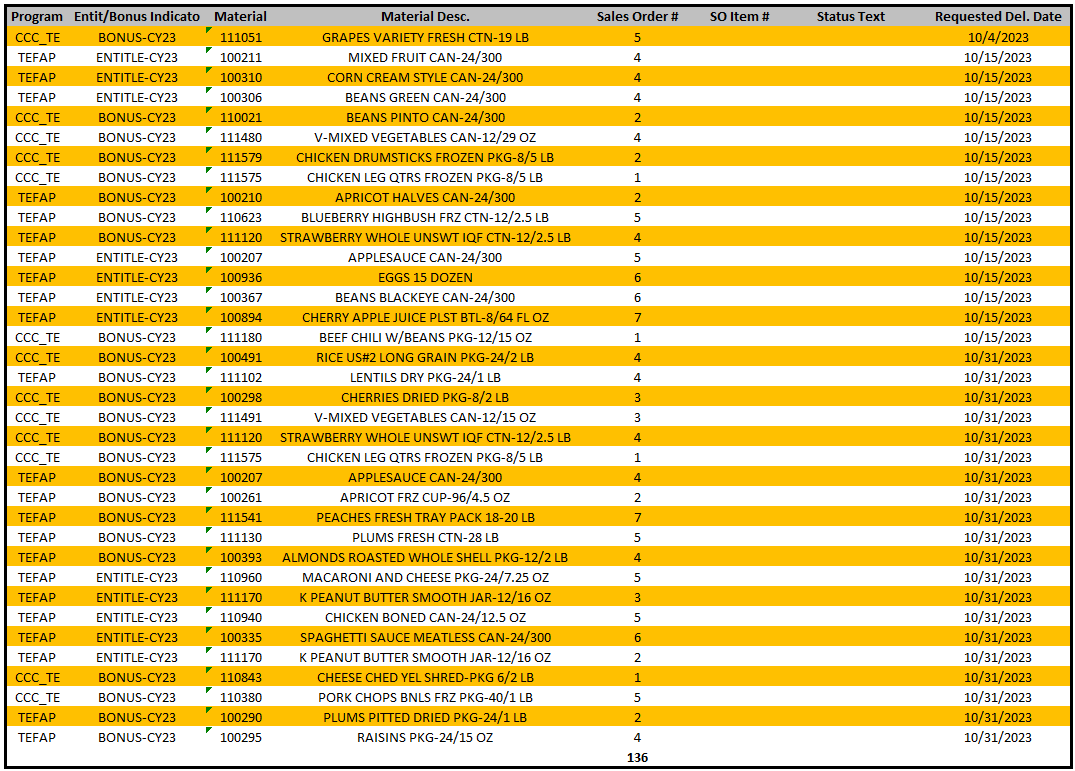 TEFAP November 23
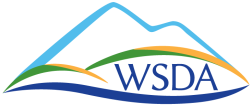 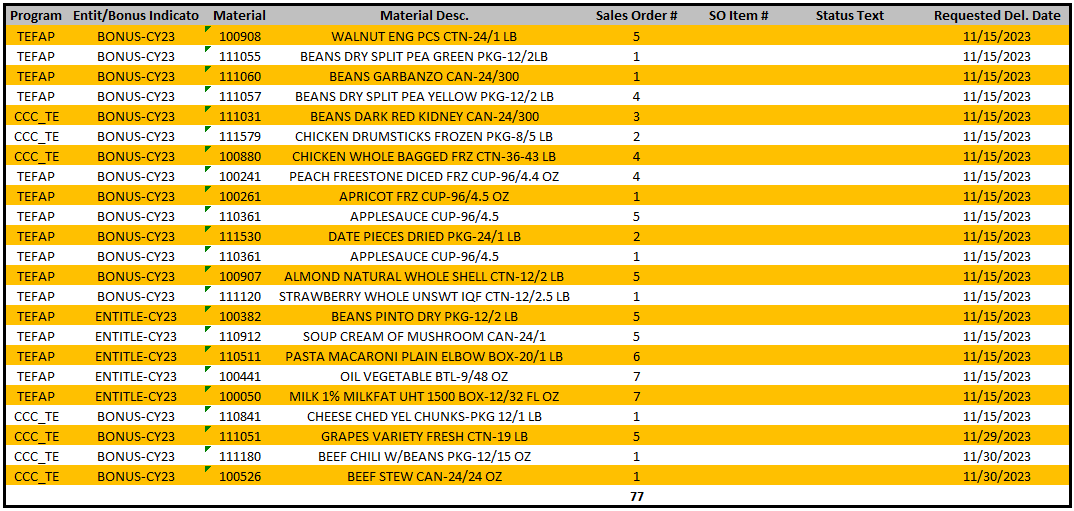 TEFAP December 23
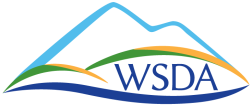 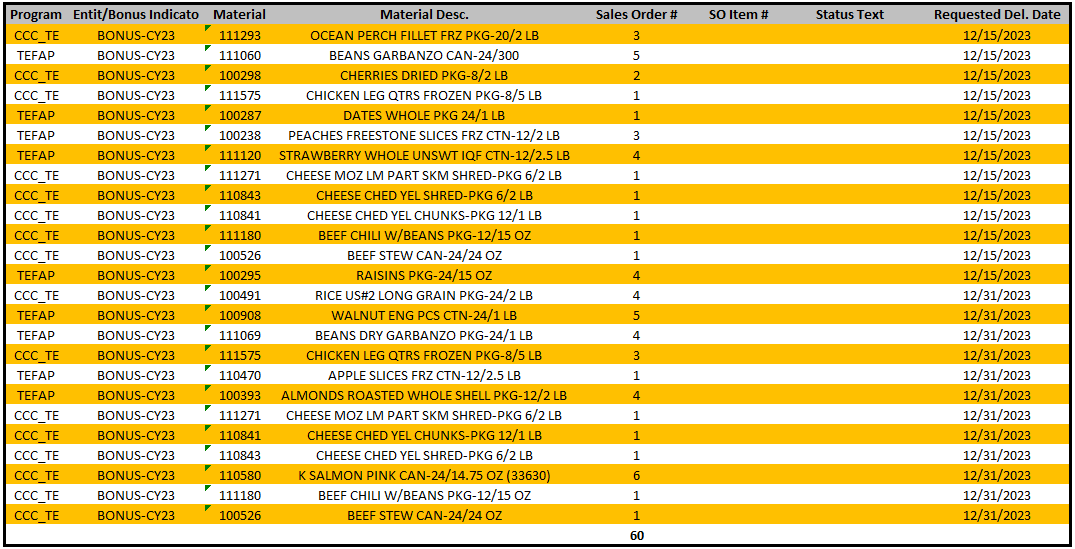